ISO 45001Seguridad y Salud LaboralPOR UN MUNDO SEGURO
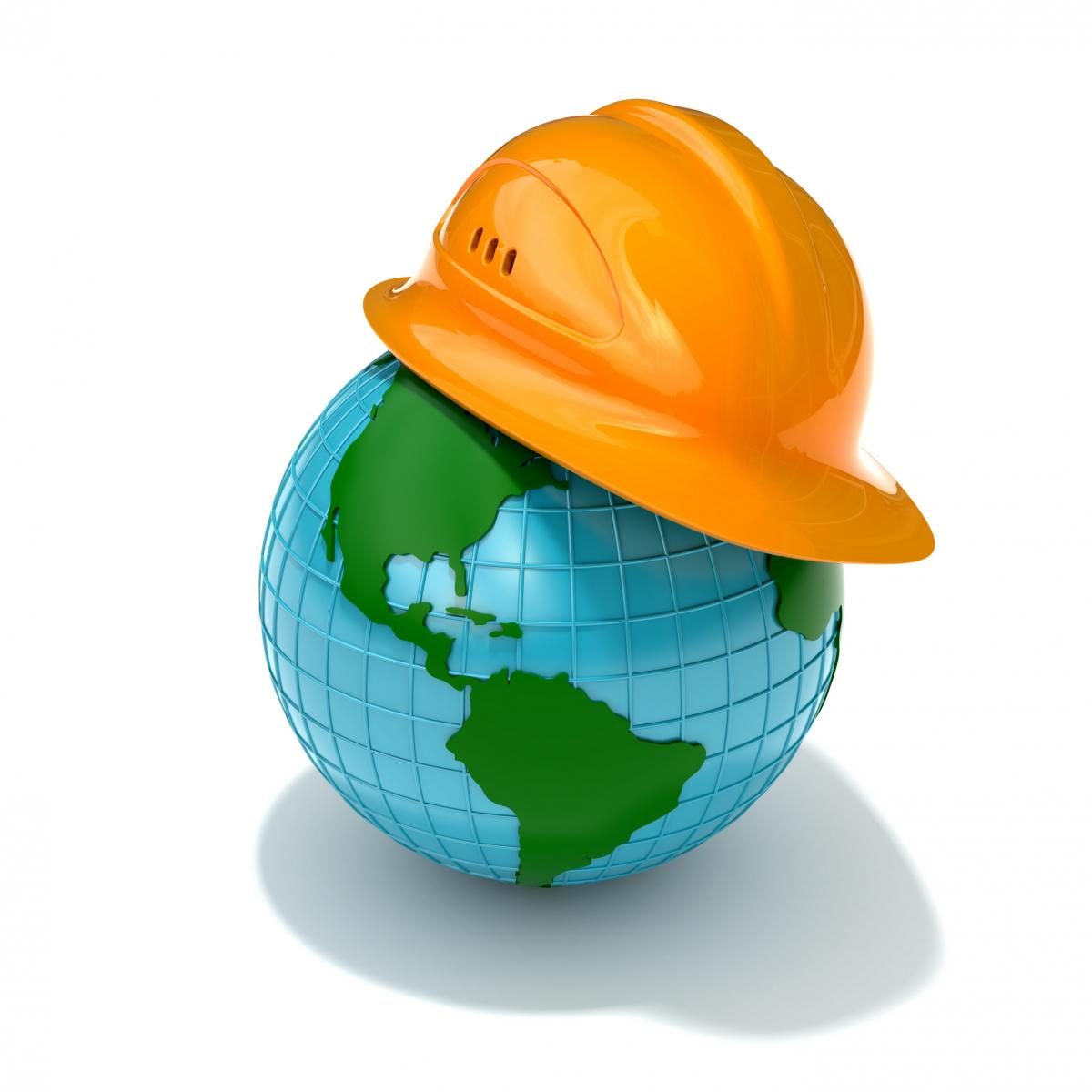 PANORAMA GLOBAL DE LA SEGURIDAD EN EL TRABAJO
2
3
Cada 15 segundos:
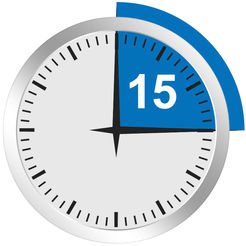 Muere un trabajador por accidentes o enfermedades laborales

Se producen 153 accidentes laborales
DATOS IMPORTANTES
En un año acurren 
                             317 millones 
de ACCIDENTES LABORALES¡¡¡
MUCHAS FAMILIAS NO VOLVERAN A SER IGUAL
4
ACCIDENTES LABORALES FATALES DEL 2015 AL 2017
27,077
25,705

94%
1,372

6%
5
ISO 45001
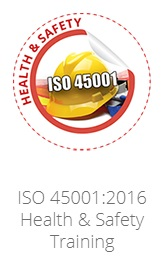 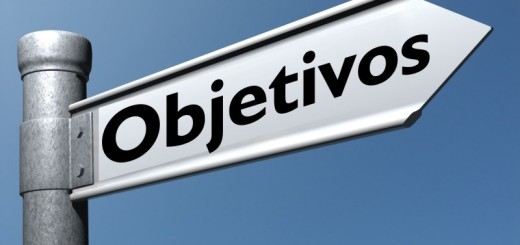 ISO 45001:2018
Proporcionar lugares de trabajo seguros y saludables, 

Prevenir lesiones y deterioro de la salud, relacionados con el trabajo y 

Mejorar continuamente su desempeño de la SST.
6
Situación y Documentos
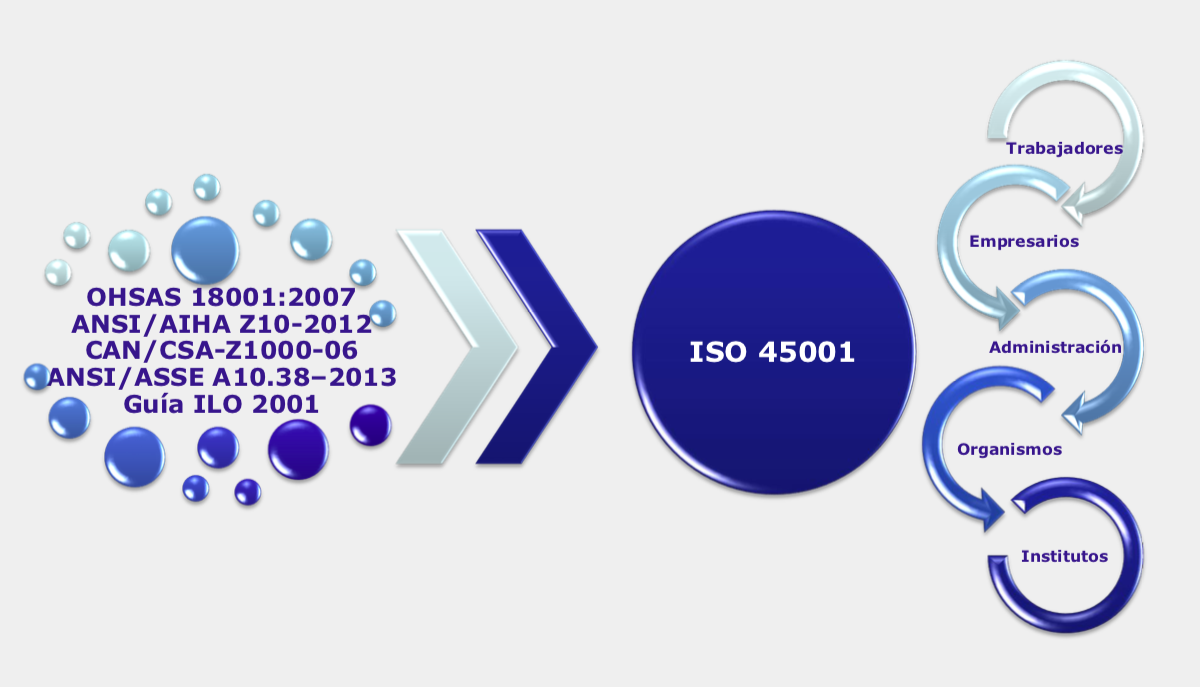 7
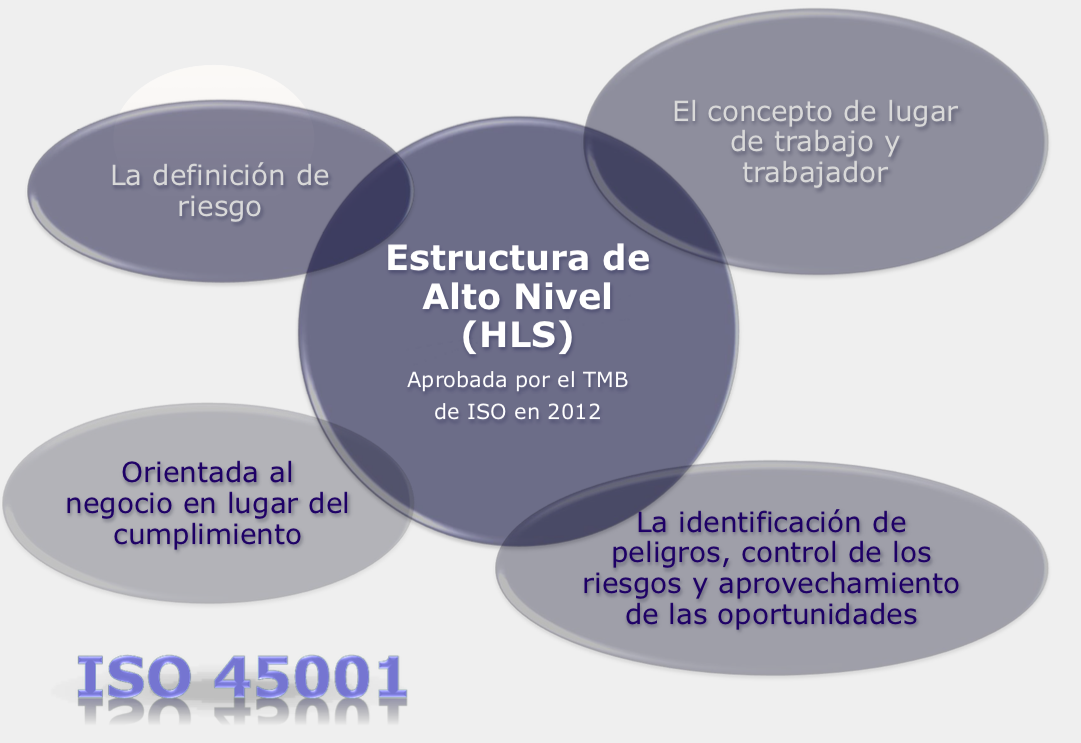 Información de Referencia
8
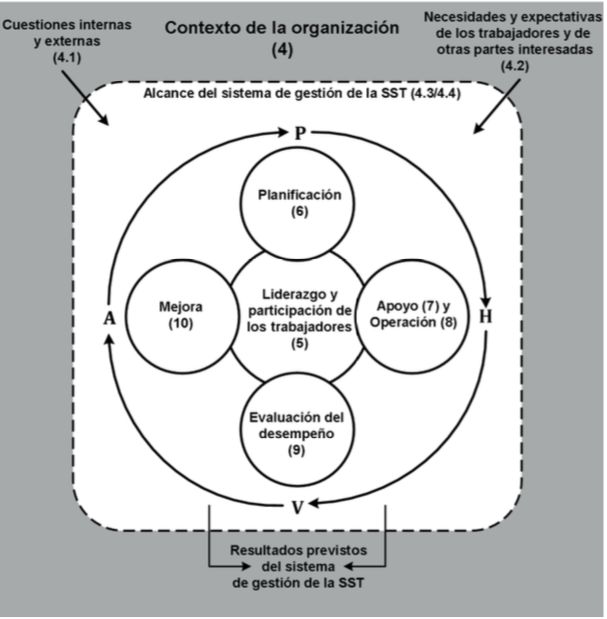 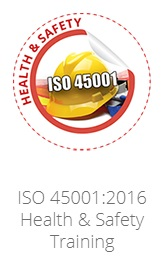 ISO 45001:2018
9
Relación de Algunos Elementos Nuevos
¿Cuáles son los riesgos?
(tendencias/oportunidades)?
¿Qué está sucediendo?,
¿Cuáles son las tendencias?
6.1 Acciones para abordar Riesgos y Oportunidades  SG / SST
4.1 Problemas
(factores)
8 Control de Operación
4 Entendimiento
del contexto
Análisis, priorización
4.2 stakeholders
6.1 Gestión de cumplimiento
¿A quién estamos efectuando?
¿Quién nos está afectando?
¿A quién tenemos que considerar?
¿Cuáles son los requisitos, necesidades
y expectativas???
¿Cuáles son nuestras obligaciones de cumplimiento?
10
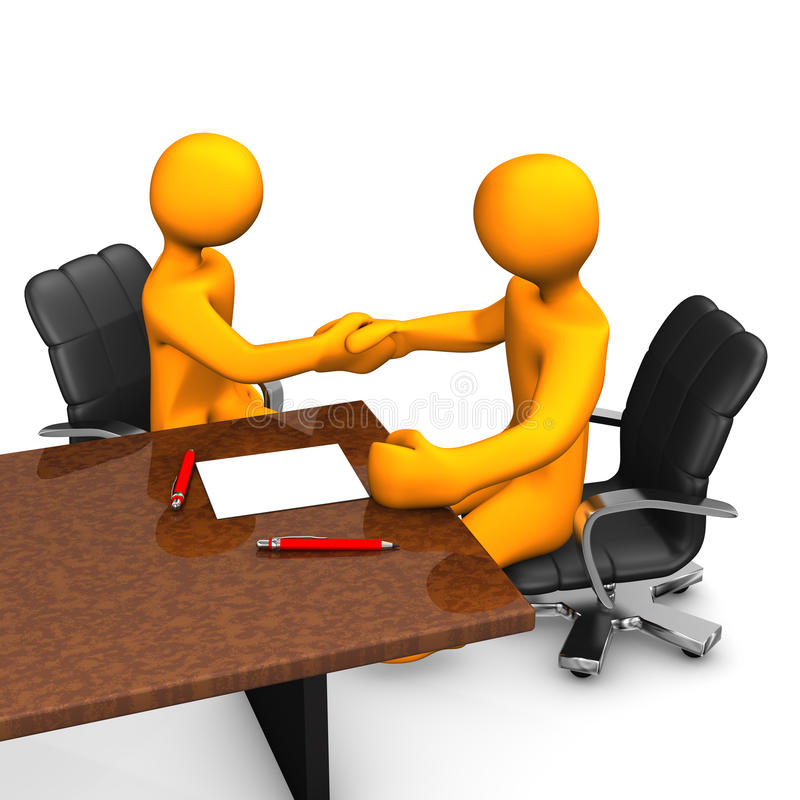 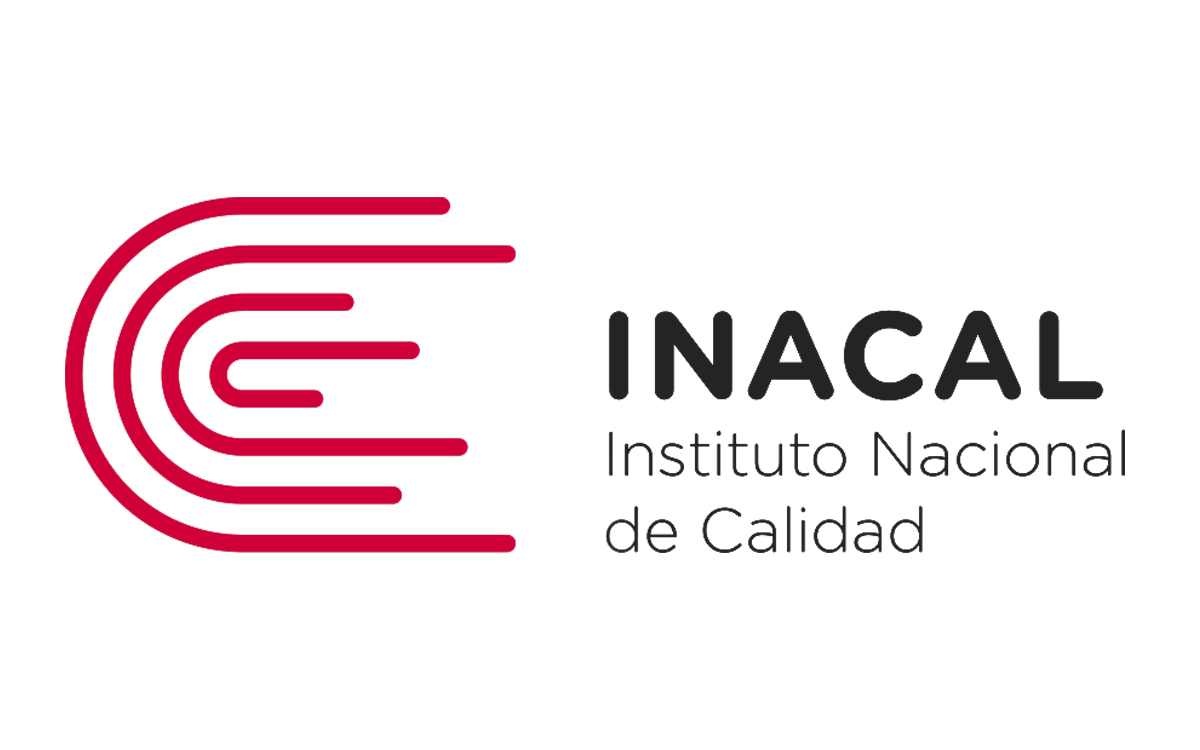 Implementar
			Certificar
										Acreditar
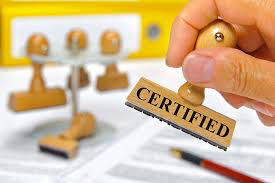 11
FAMILIA, EMPRESA, TRABAJO Y CONSUMIDORES
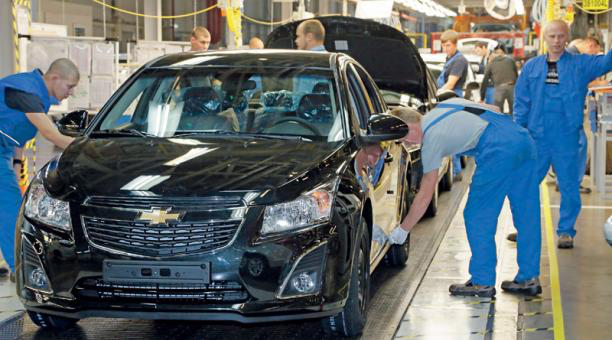 General Motors
DaimlerVC México
Metalmod México
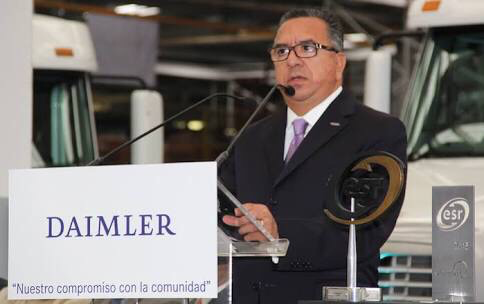 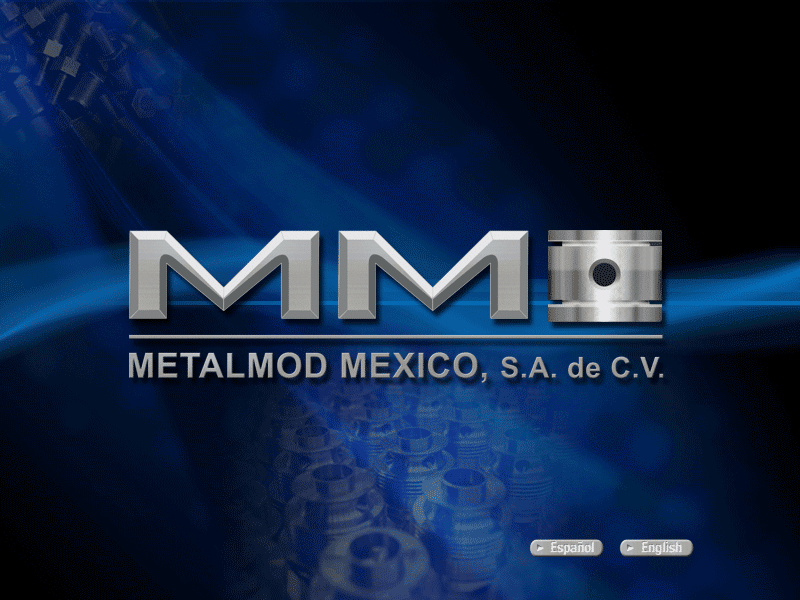 12
QUE HACE EL PERÚ PARA UN MUNDO MAS SEGURO
Consciencia en Seguridad
Legislación – Ley 29783
Plan Nacional de Seguridad y Salud en el Trabajo
Vigilancia - SUNAFIL
13
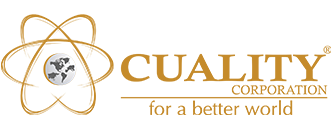 14
“for a better world”
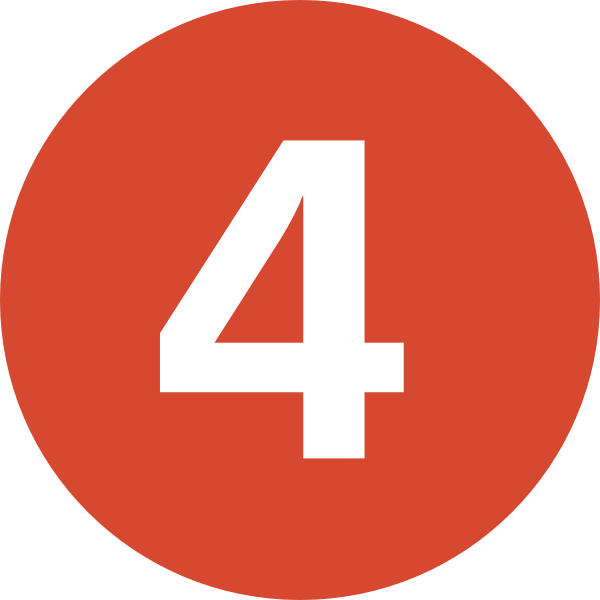 Acciones para un mundo más seguro
Programas para implementación de la Ley 29783 con ISO 45001

Programa de concientización SPD de alto impacto, bajo costo y corto tiempo,

Estándares de evaluación de liderazgo Leadership to Safety

Alianzas con entidades gubernamentales para difundir la Seguridad y la Salud en los sitios de labores
15
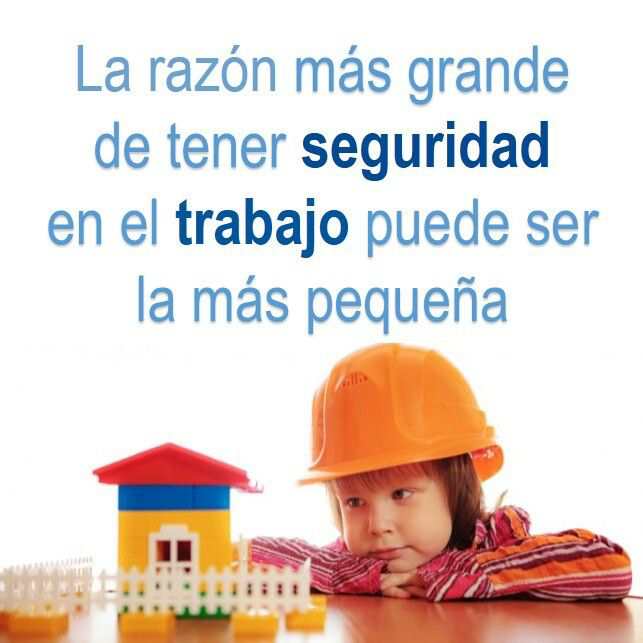 GRACIAS




Rodolfo Ramírez
rodolfo.ramirez@cualitycorporation.com

Cualitycorporation.com